Dispensational Truths (Part 2) different ways of studying the bible
April 2020
Rev Keith Gentry
Dispensational truths:
1 Corinthians 9:17   For if I do this thing willingly, I have a reward: but if against my will, a dispensation of the gospel is committed unto me.

Ephesians 3:2 If ye have heard of the dispensation of the grace of God which is given me to you-ward:

Dispensation means administration. 

A dispensation is a period of time during which God deals in a particular way with man in respect to sin and mans responsibility. (Time period, responsibility, failures & consequences. God moves)

During a dispensation man is tested :-
 In respect of obedience and
To some specific revelation of the will of God

So with COVID -19 are we in a time of crossing over from Grace to Tribulations, some say the church would not see tribulation, is COVID -19 a tribulation?
Dispensational truths: continued
Well Spanish flu (N1N1) was from 1918 to 1920 killed globally 40 – 100m deaths

There are end time revival verses within the bible.

Haggai 2:7 -9 
For thus saith the Lord of hosts; Yet once, it is a little while, and I will shake the heavens, and the earth, and the sea, and the dry land;
7 And I will shake all nations, and the desire of all nations shall come: and I will fill this house with glory, saith the Lord of hosts.
8 The silver is mine, and the gold is mine, saith the Lord of hosts.
9 The glory of this latter house shall be greater than of the former, saith the Lord of hosts: and in this place will I give peace, saith the Lord of hosts.
Dispensation of Innocence (Edenic)
Panorama study:
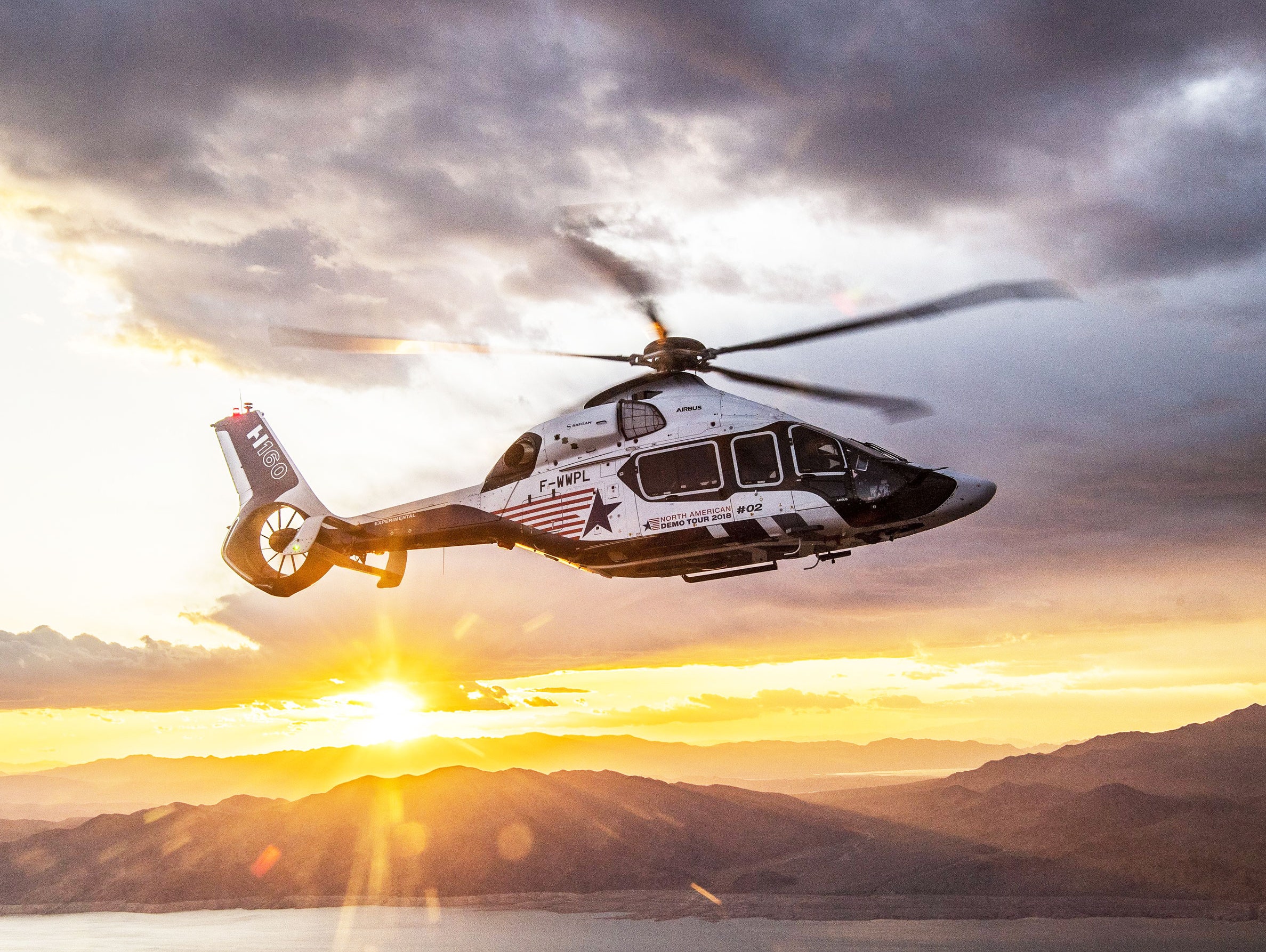 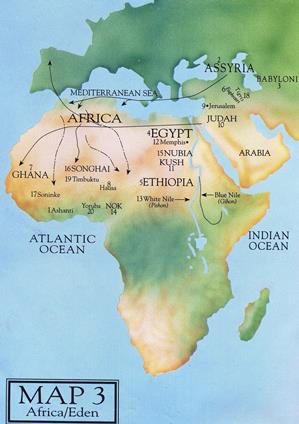 Origination of where man started / or where is Eden?
Gen 2: 10- 15
1st river is Pison  (White Nile)  whole land of Havilah, where there is gold.
2nd river Gihon – (Blue Nile)  Ethiopia
3rd river Hiddekel towards East  Assyria (Tigris) 
4th river Euphrates
*Remember the World looked different before, the dispensation of human government
Dispensation of Conscience 
(*Antediluvian)
* Ancient
Conscience – Adam to Noah 3 sons Gen 5
Noah preaches righteousness, builds the ark
 and warns of the coming Judgment.
2 Peter 2: 5
1 Peter 3: 18-20
Cain
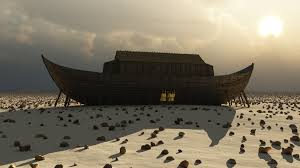 As men multiplied ‘iniquity abounded’
Until the earth was corrupted  Gen 6: 1-13
Gen 4: 1-16
Noah
Shem
Here begins the path
of the seed of the 
Promised redeemer 
Gen 3:15
Abel
Seth
Gen 4:25
Ham
Japheth
Enos, Cainan,  Mahalaleel, Jared, Enoch, Methusalah, Lamech
Cain & Abel.            Generations of Seth.               Wickedness of the world (Gen Ch 3-7.)     Seed of the righteous .  The Flood
Dispensation of Human Government (*Postdiluvian)
* Post flood or Deluge
“Let us go down and confound them and scatter them”  Gen 11: 5-9
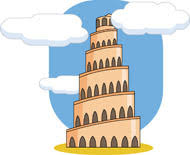 Gen 8:4 The ark rests on Mts range of Ararat.
(Turkey / Armenia)
The dispersion Gen 11: 1-9
Africa & Arabia
HAM
Cush
Mizram
Phut
Canaan
Hamitic
Gods covenant
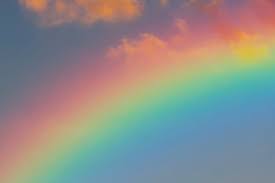 Palestine
Elasm
Asshur
Arphaxad
Lud
Aram
Noah
Shem
Assyria
Semitic
From Arphaxad descended the Hebrew race
“Be fruitful, &
multiply & 
replenish the
Earth” Gen 9:1
Gomer
Magog
Madal
Javan
Tubal      Meshech
Tiras
Japheth
Asia Minor & Europe
Japhetic
and by these were the nations divided in the earth “  Gen 10:32
Human Government
Dispensation of the promise (*Patriarchal)
* Male government controlled
Promise observations: A lot happened in 430 years
Ham, founded an empire of the Euphrates, son of Ham founded the Egyptian empire. 
Idolatry – dominated the earth.
Abram chosen to leave Ur of the Chaldees, Instructed to leave his father Terah, (delay.) 
Abram received the promise and covenant
A new start for the Kingdom of God.
Abram impatient with Sarai. Took Hagar a bond maid. – resulted in Ishmael, father of 
the Arab race. 

Abraham & Sarah in their old age received the promise again and a miraculously birth of
Isaac inherited his father faith.  Twins, 2 son’s, Esau & Jacob, Esau sold his birth right 
to Jacob.  Jacobs name change to Israel “A prince with God”. He has 12 sons.

Joseph was blessed and hated by his brothers. Sold to the Midianites and sold into Egypt, 
The dreamer helped Egypt in a time of famine.  He became a governor of Egypt and 
eventually Jacob and family settled in Egypt. 
In this dark era of Israel, Egyptian slavery and male children being killed, Moses was born. 
Moses found in the bulrushes of the River Nile by Pharaohs barren daughter who adopted
Moses after 40 years left Pharaoh’s palace, 40 years in the wilderness and returned. 
To lead his people towards the promise land.  
The fourth dispensation (promise) ended in bondage and oppression.
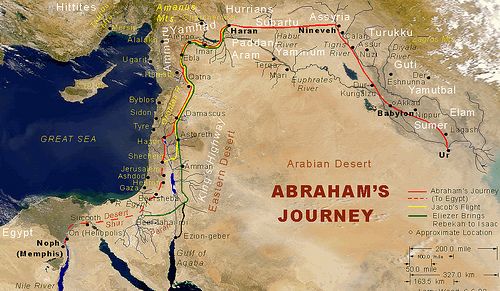 Ethiopians – descendants of Cush
Phoenicians and Canaanites - dansants of Canaan
Libyans – Descendants of Phut
Hamitic
The call of Abram, to leave the Ur of the Chaldees
Reuben
Simeon
Levi Num 3:5-12
Judah
Issachar
Zebulon
Joseph
Benjamin
Dan
Naphtali
Gad
Asher
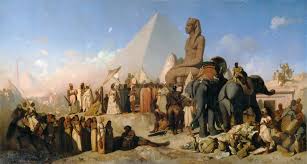 ESAU - Edomites
Semitic
Abram
Isaac
Jacob
Israel
House of Jacob arrive in Egypt Gen 46:27
Ishmael Gen 17: 20
The Arab race
“Now these are the names of the children of Israel which came
 into Egypt with Jacob Ex 1:1-5”
Japhetic
Gauls, Britons, Germans, Russians, Medes, Iberians, Greeks, Romans, Thracians
Judah first called Jews after the Babylonian captivity
The Exodus Ex Ch 12
Promise
Dispensation of the Law
 (Legal) 
Part one
The Law: Observations (Part 1) from the book of Exodus to Kings
Fifth Dispensation  The Law of Moses (Moshe Rabbenu  -Moses our teacher) the Torah -
Gen 10: 15 -20 Jebusite, Amorite, Girgasite, Hivite
The invasion – conquest & Division of Canna
Joshua
Jordan then Jericho Joshua Ch 1-2
Moses
The Judges
Israel demands a King
KadeshBarnea
 Num Ch13-14
Red Sea
                 
Marah

   Elim

     Rephilim
Saul 
(1st King)
Burning bush
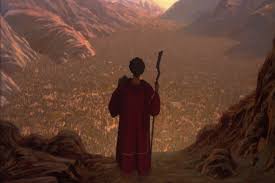 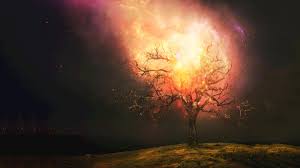 40 years of the 
wilderness& miracles
David
Death of Moses Deut 34
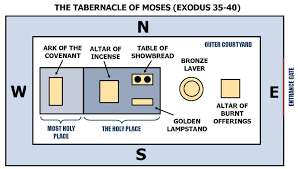 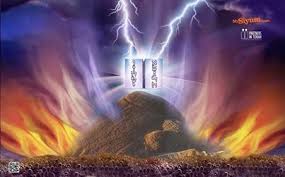 Solomon
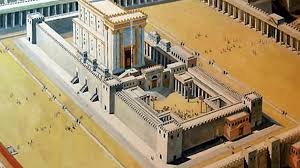 Sinai
The Law: Observations (Part 2), The book of Kings to Daniel
The whole earth sought Solomon’s wisdom that God had put into his heart.
God anointed him to bare record of Jehovah, the one true God.  He sought divine guidance & wisdom above all else.  He followed the example of other kings, & put burdens on his people
& had 700 wives & 300 concubines.  Following self –indulgence, he suffered revolts. 

At the coronation of Solomon’s son Rehoboam, the people asked for Solomon burdens to be lightened, Rehoboam instead increased the burden on his people, there was another revolt by the people, Rehoboam feared for his life and fled to Jerusalem.  Jeroboam, of the tribe of Ephraim stood forward to lead the people, with the exception of Judah & Benjamin and later the Levites.
There was 60 years of warfare, both kingdoms weakened and ended up into captivity. 
The Kingdom Israel lasted for 250 years and overcome by the Assyrian Empire. 
The Kingdom of Judah lasted another 135 years after the fall of Israel.  Its’ history was marked by various revivals which reflected on the spiritual life of certain kings.  Eventually “Judah also did evil in the sight of the Lord”  2 Kings 21: 2-16.  King Nebuchadnezzar took them into captivity & destroy  Solomon's Temlpe.
The Law continued
*13 “Man of God”  in the Bible
Northern Kingdom.  Israel (Ten Tribes)  Capitol Samaria
(19 Kings from 9 families / dynasties (about 250 years)
The Captivity Assyria 
2 Kings 17
Jeroboam
1
1)  Jeroboam      2) Nadab         3) Baasha          4) Elah               5) Zimri
6)  Omri             7) Ahab           8) Ahaziah        9) Jehoram       10) Jehu
11) Jehoahaz      12) Joash         13) JeroboamII 14) Zachariah    15) Shallum
16) Menahem      17) Pekahiah     18) Pekah           19) Hosea
Revolt of ten tribes
 1 Kings Ch 12
The Prophets – *Man of God . Ahijah. Elijah. Micaiah. Elisha. Jonah. Hosea. Amos. Oded
The Kingdom Divided
1 Kings 11:26 -40 –Ch12
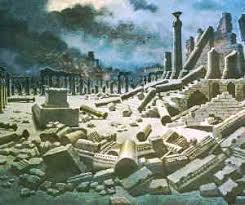 1) Rehoboam       2) Abijah          3) Asa               4) Jeshoshaphat  5) Jehoram
6) Ahaziah         7) Athaliah queen   8) Jehoasa       9) Amaziah          10) Uzziah 
11) Jotham         12) Ahaz             13)Hezekiah     14) Manassen        15) Amon
16) Josiah          17) Jehoahaz      18) Jehoiakim    19) Jehoiachin      20) Zedekiah
Temple destoyed
Babylon
 70 Years Captivity 
2 Kings 25
Rehoboam
1
The Southern Kingdom . Judah (Two Tribes) Capitol Jerusalem
  (19 Kings 1 Queen All of David Dynasty about 400 years)
The Prophets – Shemaiah. Iddo. Azariah. Hanani. Jehu. Eliezer. Jahaziel. Zechariah 1&11.  		             Isaiah . Micah .Nahum. Joel. Jeremiah. Habakkuk. Zephaniah. Ezekiel. Daniel. 			  Obadiah. (post exile Haggai. Zech. Malachi)
The Law: Observations Part two,
The Law continued
*13 “Man of God”  in the Bible. (example -1 Kings 13:1)
Northern Kingdom.  Israel (Ten Tribes)  Capitol Samaria
(19 Kings from 9 families / dynasties (about 250 years)
The Captivity Assyria 
2 Kings 17
Jeroboam
1
1)  Jeroboam      2) Nadab         3) Baasha          4) Elah               5) Zimri
6)  Omri             7) Ahab           8) Ahaziah        9) Jehoram       10) Jehu
11) Jehoahaz      12) Joash         13) JeroboamII 14) Zachariah    15) Shallum
16) Menahem      17) Pekahiah     18) Pekah           19) Hosea
Revolt of ten tribes
 1 Kings Ch 12
The Prophets – *Man of God . Ahijah. Elijah. Micaiah. Elisha. Jonah. Hosea. Amos. Oded
The Kingdom Divided
1 Kings 11:26 -40 –Ch12
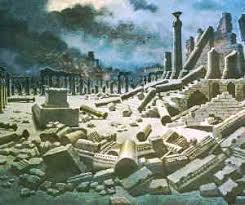 5 good kings out of 39 Kings incl one queen
1) Rehoboam       2) Abijah          3) Asa               4) Jeshoshaphat  5) Jehoram
6) Ahaziah         7) Athaliah queen   8) Jehoasa       9) Amaziah          10) Uzziah 
11) Jotham         12) Ahaz             13) Hezekiah     14) Manassen        15) Amon
16) Josiah          17) Jehoahaz      18) Jehoiakim    19) Jehoiachin      20) Zedekiah
Babylon 70 Years Captivity 
2 Kings 25
Rehoboam
1
The Southern Kingdom . Judah (Two Tribes) Capitol Jerusalem
  (19 Kings 1 Queen All of David Dynasty about 400 years)
The Prophets – Shemaiah. Iddo. Azariah. Hanani. Jehu. Eliezer. Jahaziel. Zechariah 1&11.  		             Isaiah . Micah .Nahum. Joel. Jeremiah. Habakkuk. Zephaniah. Ezekiel. Daniel. 			  Obadiah. (post exile Haggai. Zech. Malachi)
The Law: Observations (Part 3) From the restoration to 
the end of the Old Testament
During the time of the captivity,  the great Babylonian Empire came to an end by the co-partnership of the Medes-Persian Empire. Cyrus the founder of the partnership Belshazzar King of Babylon was slain and Darius the leader of the Medes took the throne.  After 2 years  Darius died. Cyrus took the throne & became the ruler of Babylon.  Daniel ends up in the Lions den, after his miraculous deliverance he is able to approach the new king, and showed him the prophecies of Isaiah about himself being God’s instrument for the release of the people. Greatly impressed he set a decree to allow the Israel to return to Jerusalem to build the temple.  Daniel 9: 24-27.
The return of the Jews from Babylon in three separate missions.
1st Under Zerubbabel prince of Judah 50,000, repaired the altar & restored worship
The Samaritans refused to work, hindered and stopped the work by an order of King Artaxerxes.  After 16 years interval.  Haggai and Zechariah stirred up the people to finish the work.
2nd Led by Ezra the scribe, 78 years after Zerubbabel's return.  Ezra zeal re-establishing Moses Law, he gained permission from the king to return with a small group of pilgrims.
He found immoralities and abuse, for 3 months he stirred up the people, and brought about a reformation in Jerusalem.
3rd Nehemiah, a Jew of captivity, found favour with the Kings of Persia.  Messages from Jerusalem with an appeal to Nehemiah for help, his heart was touched and obtained permission from the king to return to Jerusalem to rebuild the walls in 52 days.
400 years of silent. A faithful few held onto the oracles of God gathered by Ezra, The Law, The prophets & the Psalms
The post-captivity period – The books of Ezra. Nehemiah. Haggai. Zechariah. Malachi
Isaiah 11:11-16 Remnant Assyria, Egypt, Pathos, Cush, Elam, Shinar & Hamath
The Captivity Assyria 
2 Kings 17
Israel (Isaiah 10:20–22).
The Restoration of the Remnant
Historically periods 
The Persian  
The Greeks
Jewish independence
Romans
The OT ended in Persian rule & the NT opened under Roman rule
Nehemiah
The post-captivity prophets Haggai. Zechariah & Malachi
The last of the Old Testament prophets
Ezra
Zerubbabel
Babylon 70 Years Captivity 
2 Kings 25
The three missions:
Zerubbabel – 536 BC.
Ezra- 78 yrs later 458 BC
Nehemiah – 14 years Later 444 BC
The Law ended at Calvary.                                        The 5th Dispensation ends in Judgement of Sin at Calvary
Ascension
“It is finished”
    Crucifixion
Bethlehem
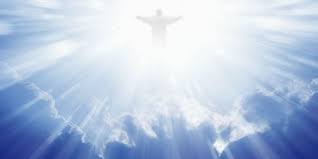 The Birth of Jesus
Betrayal arrest trial
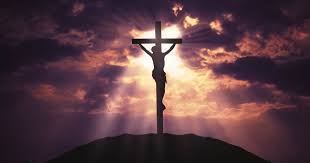 * 30 years old
The triumphal entry
The Baptism of Jesus
Matt Ch 1-2
Matt Ch 26
 -27:1-26
Olivet
Matt Ch 27: 27-66
Acts 1:1-14
Resurrection
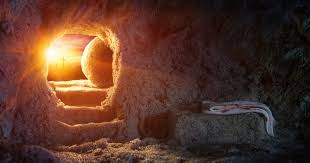 Christ’s earthly ministry
Matt 21: 1-17
Matt Ch 3
Birth of Jesus
before the 
death of Herod
Matt Ch’s 4 – 
Ch 25
Matt Ch 28
Beginning of the New Testament. Birth – Ministry – Death – Resurrection & Ascension of Jesus Christ
Dispensation of Grace (The Church Age)
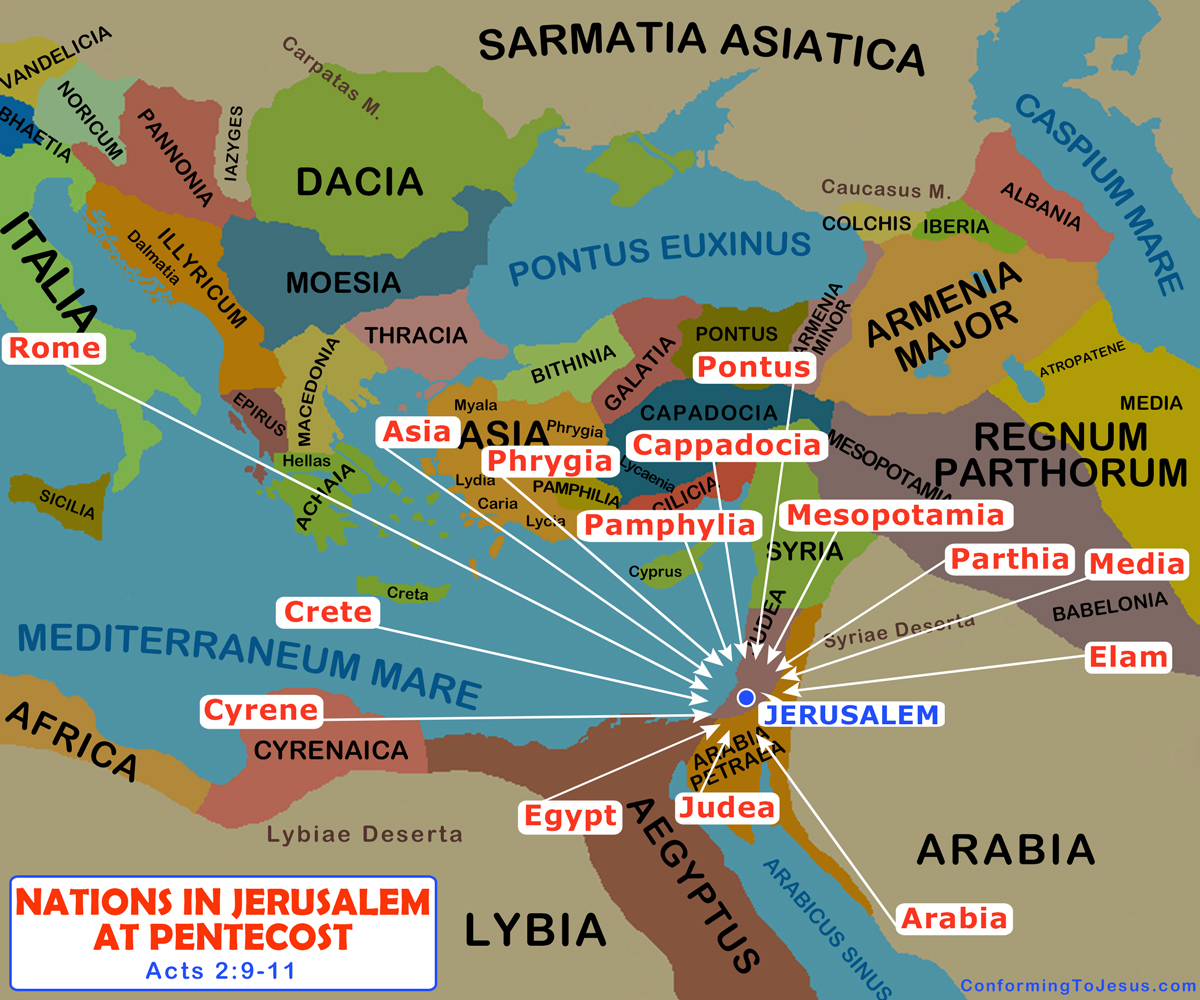 Ham
Shem
Japheth
Eschatology: The study of the last days
Some key facts / observations about the last days….

Nobody knows the timing, there is no warning, there is no biblical coding when the Rapture & the Resurrection of the dead will happen. (There are only the factual signs that identified in Matthew 24 & other biblical references: which should be enough of a clue.)  

There are more references in the bible to Christ 2nd coming than to his birth.  (It’s real.) 

When the church meets Christ in the air . (There is no time to get ready, it will just happen, in a twinkle of an eye)  drop the mic!  (This is the last day of the dispensation of Grace, hopefully we are not left behind.)

Don’t’ waste your time on conspiracy theories & social media, 2 Thess 2:3 “Let no man deceive you” it will take your eye off what we are meant to be doing  now. (Here are some clues, Passover, Noah, 10 Virgins, Haggai “consider your ways”… ‘They will come’ Haggai 2:7. (Heb 10:25) see the day approaching, Daniel Ch7 & Ch9, Rev13, The epistles to the Thessalonians  etc….   We should be getting ourselves right and saving the lost.

All of the technology, the monetary systems, the political, ‘religious’ systems will be in place, or in prototype form, to be established & working before or after the dispensation of Grace.     (We cannot stop it, perhaps we can slow it down with our prayers)
Observations:  General events & signs of the last days, before the dispensation of Tribulation / before the Rapture
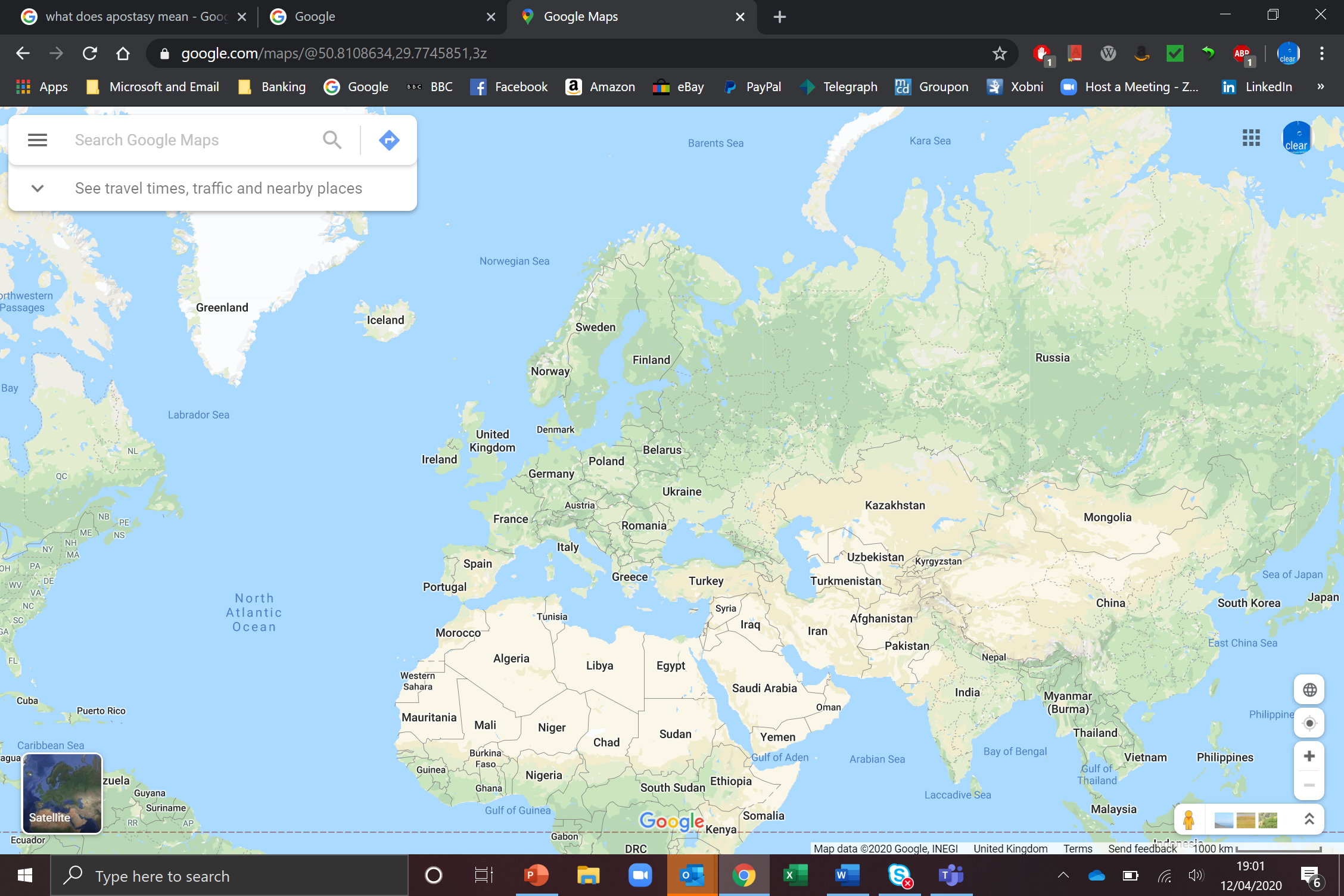 The Russian-dominated Soviet Union grew into one of the world's most powerful and influential states and eventually encompassed 15 republics–Russia, Ukraine, Georgia, Belorussia, Uzbekistan, Armenia, Azerbaijan, Kazakhstan, Kyrgyzstan, Moldova, Turkmenistan, Tajikistan, Latvia, Lithuania, and Estonia...
Observations:  General events & signs of the Last days, before the dispensation of Tribulation, before the Rapture continued
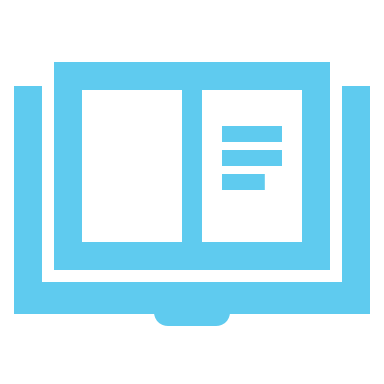 Luke 21:36Watch ye therefore, and pray always, that ye may be accounted worthy to escape all these things that shall come to pass, and to stand before the Son of man.”
Considerations:
Opinions: a view or judgement formed about something, not necessarily based on fact or knowledge.

Facts: a thing that is known or proved to be true.

Assumptions: a thing that is accepted as true or as certain to happen, without proof.

Bias: an inclination or prejudice for or against one person or group, especially in a way considered to be unfair.
Observations around the dispensation of tribulations
In the most part Christians believe in 3 possible raptures sequences. 
(To be fair nobody knows for sure.)

There are teachings on Pre-tribulation / Mid-tribulation / Post tribulation.

In this lesson I am only going to review Pre tribulation sequences of events

Tribulation is the judgement of Christ- rejected Gentile nations as well as Christ-rejected Israel.  Rev 3:6-12 – (Philadelphia)  “ the time of Jacobs’ trouble” Jeremiah 30:7’
God has always protected His people before judgement fell.
Dispensation of Tribulation
The Antichrist:  In the dispensation of Tribulations
Antichrist will exist in the world and lay his plans before the Rapture of the Church (Revelations 13 is basically in play with the set up with a Global political, economical, and ecclesiastical.  Mark of the Beast 666. Demonic wonders. 

(Daniel prophecy of 70 weeks, in the 70th  week, a period between the Rapture and the second coming of Christ to earth Daniel 9:27.)

The Antichrist will confirm the Mosaic covenant with the Jews for 7 years, allowing Levitical sacrifices and oblations (Daniel 9:27.)   In the middle of the 7 years the Antichrist will break his covenant with the Jews and cause the Temple worship to ceases.  (Isa 28:18 & Daniel 9:27.)

The Antichrist will now focus on Israel tribulation no one will be able to buy or sell with out the mark of the beast. Rev Ch 13  He shall have power over of gold and silver. Daniel 11:43.  Then the armies of the world will assemble at the campaign of Armageddon.  Daniel 12: 1-5.  Rev 16:16.  Rev 19: 17-21.  Located east of Mt Carmel the north part of Canaan.  (Napoleon called this plain “the worlds most natural battlefield, there was enough room for the armies of the world to manoeuvre.”) 
The 2nd Coming of Jesus Christ  Matthew 24:27 & 30/ Isaiah 34:2 Zech 14: 2-4; Jeremiah 25:33 set up his kingdom for 1000 years.
The purpose of Armageddon:1) To humble the nation of Israel2) To set in motion the events to fulfill the Abrahamic covenant for the nation of Israel3) To remove the scales of blindness from the eyes of the Jews so that they will accept Jesus as the Messiah & Savior4) To bring to an end to the ‘times of the Gentiles’Ezekiel 38- 39 Gog and those with him will invade the Middle East & come to Israel (Dan 11:16,41)“and it shall come to pass at the same time when Gog shall come against the land of Israel, saith the Lord God,, that my fury shall come up in my face”……(Ezekiel 38:18-19,23)..…of the many nations, and they shall know that I am the LORD.
Mt Tabor

(Possible the Mt of transfiguration – Matt 17
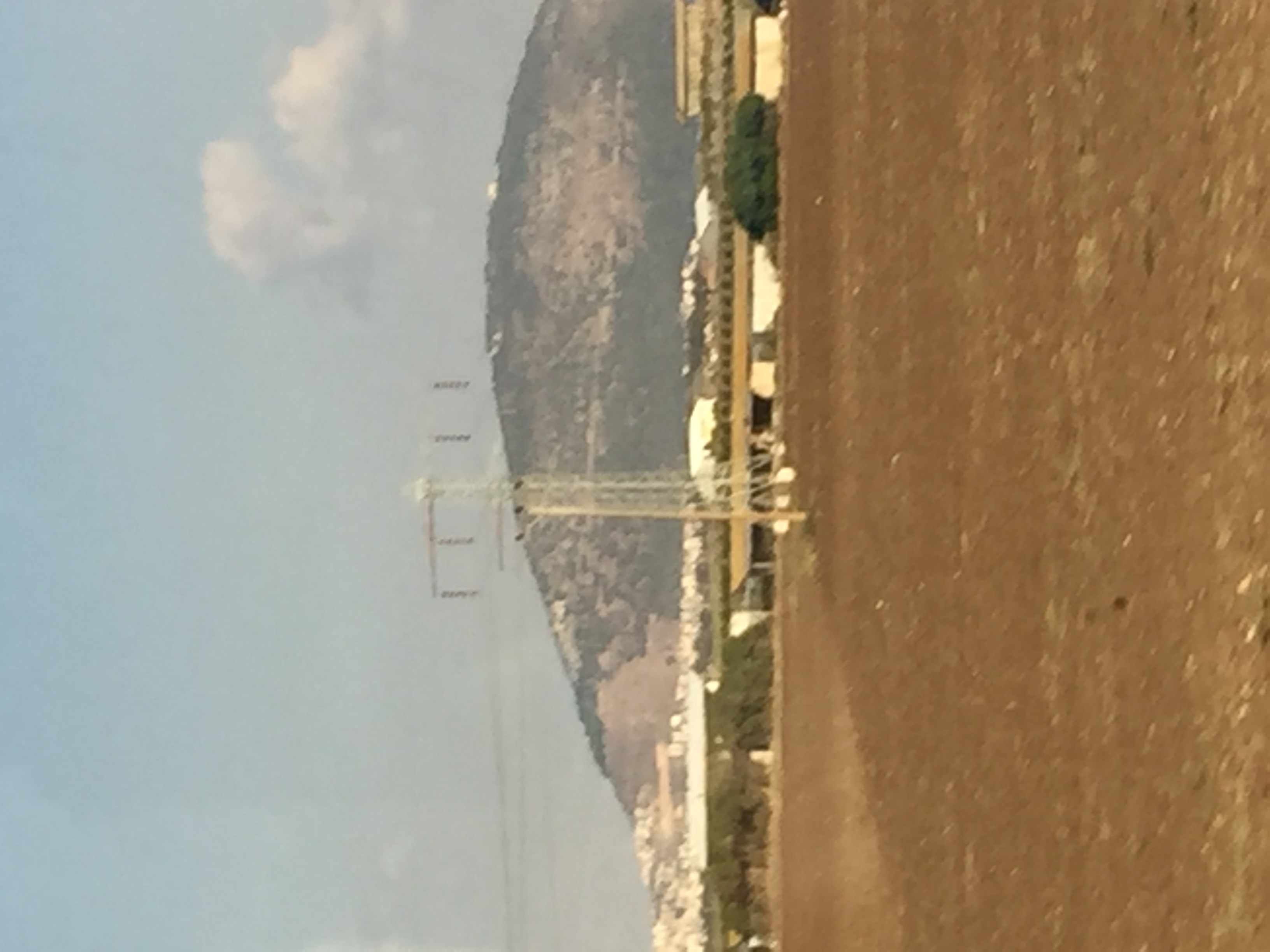 In history many armies have marched
through Jezreel (Armageddon) valley Gen 49 (Issachar.) Judges :Deborah, Barak & Gideon guided by God.
Saul perished here.

Pharaoh, Assyrians, the British etc
Dispensation of the Kingdom
Eternity:
Physical changes will take place, passing away of the first heaven and the first earth,
we will enter a new dimension that we cannot yet comprehend.

Scripture provides the following references :-

There will be a new heaven and a new earth with no sea (Rev 21:1)
The holy city, the New Jerusalem, will come down from God out of heaven (Rev 21:2)
The tabernacle of God will be with people on the new earth (Rev 21: 3)
There will be no more death, sorrow, crying, or pain (Rev 21:4)
There will be a new paradise (Rev 22: 1-5)
There will be a new source of light (Rev 22:5)
Only for believers will inhabit and inherit this kingdom of Rev 21:7

“He that overcometh shall inherit all things; and I will be his God, and he shall be my son.”
							And in contrast v 8

“But the fearful, and unbelieving, and the abominable, and murderers, and whoremongers, and sorcerers, and idolaters, and all liars, shall have their part in the lake which burneth with fire and brimstone: which is the second death.”
Summary insights:
God has always protected His people before judgement fell. 
References:
Bible, K.J., 1996. King James Bible. 

Hall, J.L. and Bernard, D.K., 1993. Doctrines of the Bible. Ch The Last Things by J Urshan, Word Aflame Press.

Henry, M., 2010. The New Matthew Henry Commentary: The Classic Work with Updated Language. Zondervan Academic.

Lalonde, P., 1991. One World Under Antichrist. Harvest House Pub.

Lee, R., 1982. The Outlined Bible. Zondervan Publishing House.

Rasmussen, C., 2010. Zondervan Atlas of the Bible. Zondervan.